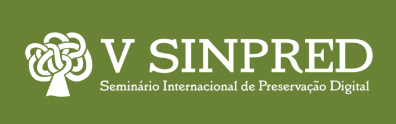 TUTORIAIS DE PRESERVAÇÃO DIGITAL
VI
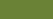 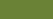 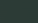 TITULO:
Produza um título claro e preciso, que mostre do que se trata o tutorial e instigue o leitor a continuar;
INTRODUÇÃO:
Faça uma introdução rápida do tutorial resumindo o que o leitor vai encontrar nas próximas linhas;
Evite tratar de assunto secundários e pouco relevantes para o tema central do tutorial;
PASSOS:
Descreva os passos do tutorial com detalhes, pois você só terá a escrita para orientar o leitor;
Passos muito complexos devem divididos em “sub-passos” em vez de um único parágrafo muito longo;
EXEMPLOS:
Cite exemplos para que o leitor tenha uma noção mais clara de como o que ele está lendo se aplica na prática;
Dê créditos às suas fontes.
A serem lançados no dia 14 de junho de 2023
DICAS:

Adote um tom leve e amigável;

Adote uma linguagem simples e direta;

Prefira frases curtas às muito longas e cheias de vírgulas;

Revise o tutorial de modo a corrigir eventuais falhas gramaticais e ortográficas;

Só utilize termos técnicos em casos de extrema necessidade, caso este for o foco do tutorial;
Data limite para envio: 30 de maio 2023
Autores enviar para: cariniana@ibict.br
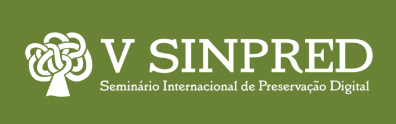 TUTORIAIS DE PRESERVAÇÃO DIGITAL
VI
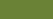 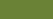 TITULO:
Produza um título claro e preciso, que mostre do que se trata o tutorial e instigue o leitor a continuar;
INTRODUÇÃO:
Faça uma introdução rápida do tutorial resumindo o que o leitor vai encontrar nas próximas linhas;
Evite tratar de assunto secundários e pouco relevantes para o tema central do tutorial;
PASSOS:
Descreva os passos do tutorial com detalhes, pois você só terá imagens e a escrita para orientar o leitor;
Passos muito complexos devem divididos em “sub-passos” em vez de um único parágrafo muito longo;
EXEMPLOS:
Cite exemplos para que o leitor tenha uma noção mais clara de como o que ele está lendo se aplica na prática;
Dê créditos às suas fontes.
A serem lançados no dia 14 de junho de 2023
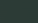 DICAS PARA INCLUIR IMAGENS:

Fotografe o passo a passo da tarefa;

Fique atento ao enquadramento e à nitidez das imagens;

Tenha cuidado ao pegar fotos na internet, pois elas podem estar protegidas por direitos autorais;

Utilize capturas de tela para ilustrar cada passo do tutorial;

Se for relevante para o seu conteúdo, faça uso de gráficos, tabelas e infográficos
Data limite para envio: 30 de maio 2023
Autores enviar para: cariniana@ibict.br